Historical basisthe founding of the united states of America
BRITISH COLONIALISM
	-American colonies were part of the British Crown
	-Thus, American colonists were British subjects, they were not Americans
	-Britain was the most powerful Empire in the world.





	



	




-Through time, conflicts developed between the colonists and the Crown
	-However, until the 1760’s, the colonial elite were content with the Crown
	-Thus, it was not until increased British taxation that upheaval began.
	-Once the Crown threatened the interests of the elite/upper-middle class, the colonialists turned 	against British authority.
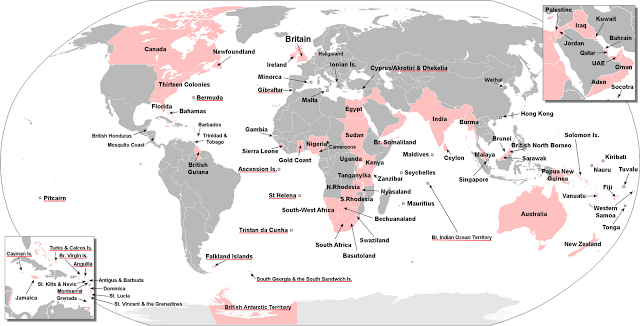 SOCIAL GROUPS AND BASIS OF CONFLICT 
	-FIVE SECTORS OF SOCIETY SHAPED THE POLITICS OF COLONIAL AMERICA:

1. NEW ENGLAND MERCHANTS	
	-These included wealthy traders, manufacturers, and financial elite of northern areas.

2. SOUTHERN PLANTERS
	-Large plantation owners and the financial elite of the southern areas.

3. THE ROYALISTS
	-Public officials, officers, and professionals who operated under the interests of the Crown

4. ARTISANS AND LABORERS
	-The relative lower class of society, basic shopkeepers and skilled workers.

5. SMALL FARMERS
	-Similar to the fourth group, but this sector engaged in minimal farming.
BRITISH TAXATION AND BEGINNING OF CONFLICT 
	-Until 1760, political alliance between the New England Merchants, Southern Planters, and the Royalists
		-This had stopped the radical elements (small farmers and laborers) from challenging the Crown

	-However, the increase of British taxes threatened the interests of the NE merchants and SP.
		-This led to a split within the colonialists: the Royalists and the Revolutionaries. 

WHY DID THE BRITISH RAISE TAXES? 
	-Heavy cost of protecting the colonists and running the colonies.
	-Britain had accrued a great deal of debt from its wars with France
	-The colonists had been paying very little taxes for the longest time.
	-Thus, they passed the Stamp Act, placing taxes on tariffs, duties, and other forms of commerce.
ACTS OF BRITISH GOVERNMENT

CURRENCY ACT (1764)
	-Colonies were required to use British currency

STAMP ACT (1765)
	-Raised taxes on commerce, thus hurting the powerful merchant class.

SUGAR ACT (1764)
	-Taxed such commodities as sugar and molasses, thus hurting both the merchant class and Southern Planters

TOWNSEND ACT (1767)
	-Five different taxes and laws to raise revenue for the crown.

TEA ACT (1773)
	-Import of tea and taxes exclusion made specifically for East India Company at the expense of colonists

INTOLERABLE ACTS (1774)
	-Placed Massachusetts completely under direct British Control.
OUTCOME???
-The New England merchants and the Southern Planters broke from the Royalists and organized opposition.
-The basis for the Revolutionary War had been planted.
-These two groups also united with their former adversaries: laborers and peasants.
-”No taxation without representation.”
-Boycott of British goods.
-Boston Massacre of 1770.
-British backed down and repealed some of the taxes. The merchants and Southern planters backed down.
-But the genie was out of the bottle, and the radical elements did not back down: political strife continued.
BOSTON TEA PARTY
	-In 1770’s tea was an extremely important commodity, especially for merchants and planters.
	-In 1773 Britain granted the East India Company monopoly over tea exports.
		-This greatly hurt the trade of colonial merchants.
		-Further, the EIC would also sell tea directly in the colonies, thus bypassing colonial merchants.
	-The economic harm to both the merchants and the planters was severe.
	-Thus, they once again aligned with the radicals to challenge the British government.
	-Outcome was the Boston Tea Party, where a set of radicals, led by Samuel Adams, attacked three British vessels 	and dumped all the tea into the harbor.
	-A serious offense to British economic and political interests, the British government reacted by passing tough laws.
		-Port of Boston was closed to commerce.
		-Provincial government of Massachusetts was changed.
		-Colonialists would no longer be tried in America, but be shipped to Britain.
		-Restricted permission of colonialists moving west to use more land (very harmful to Southern Planters).
	-This resulted in counter-actions by the colonists, which paved the way for more conflict with the Crown.
DECLARATION OF INDEPENDENCE
	-In 1774 the colonialists convened in the First Continental Congress.
		-This was an assembly of delegates from every part of the colonies.
		-Objective 1: to call for a total boycott of British goods.
		-Objective 2: possibly begin the process of independence from British rule.

	-As the conflict with Britain intensified, a Second Continental Congress convened in 1775.
	-By 1776 there was open warfare, and the SCC adopted the Declaration of Independence (Jefferson).
	-This remains one of the more prolific political writings in history:
		-”Unalienable rights” of life, liberty and the pursuit of happiness.
		-All men are created equal, with the right to live free from oppressive government.
		-People have a right to revolt against a repressive government and to abolish it.
		-Based on the Crown’s continued violation of the rights of colonialists; the colonialists claimed the 		right to break from the British government.
ARTICLES OF CONFEDERATION
	-Adopted by the Continental Congress, this was the U.S.’s first constitution.
		-It was ratified by all the states in 1781 and lasted until 1789.
-WHAT THE ARTICLES DID:
	-Limited the powers of the central government; gave more powers to the state.
	-Hence the concept of confederation: the relationship between a central government and its states.
	-There was no president, and Congress held all the powers.
	-But Congress’ powers were also limited, since most powers were reserved with the states.
	-States paid for their representatives; and all states had to agree to any amendments.
	-Congress only had the following powers: declare war; make treaties, coin/borrow money, regulate 	trade.
	-The federal government did not have an army: the states had their own militias.
	-The federal government could also not tell states what to do: thus making it very weak and 	incompetent.
WEAKNESSES OF THE ARTICLES OF CONFEDERATION
	-Did not give enough powers to the federal government to conduct foreign policy.
	-Competition between states over foreign commerce confused foreign governments.
	-The federal government was not able to enforce any of the treaties.
	-Thus, foreign governments had to separately negotiate with each of the 13 states.
	-State governments developed vastly different policies from rest of the country.
	-Thus, instead of being a united country, the U.S. looked like 13 separate countries.

-Prominent merchants, diplomats, and political figures began suggesting the need for a new constitution. 
		-Annapolis Convention. (No big outcome, but set the stage for the Constitutional Convention)
-Shays’s Rebellion also served as a stepping-stone.
THE CONSTITUTIONAL CONVENTION
	-Delegates from all of the States met in Philadelphia to form a new constitution.
	-Needless to say, the arguments from each states were many, with different propositions.

-VIRGINIA PLAN
	-System of representation in the national legislature based on the population of each state, or the 	proportion of each state’s financial contribution to the federal government, or both.
		-However, since this favored larger states, smaller states found this plan suspicious.
-NEW JERSEY PLAN
	-Each state should be equally represented regardless of population size, or financial contribution.
		-This, in response to the Virginia Plan, favored the smaller states.
-CONNECTICUT COMPROISE (THE GREAT COMPROMISE)
	-Congress will have two chambers: House of Representatives based on population, and a Senate, each 	state will have the same number of reps regardless of size.
THE POLITICAL PROBLEM OF SLAVERY
	-There was immediate conflict between the large northern states, and the large southern states.
		-The northerners were non-slave states, while the south was heavily dependent on slavery.
			-90% of slaves were in 5 states (Georgia, North and South Carolina, Virginia, and Maryland).
			-Respectively, they made up 30% of the population of these states, collectively. 
	-Thus, 8 northern states had to find a compromise with the 5 southern states.
-THREE-FIFTHS COMPROMISE
	-Are slaves citizens or property? 
		-If property, then they cannot be part of population. If citizen, then they can be, however, they must 		be treated as citizens (with all rights included).
		-The south wanted slaves to count as part of population, but not be deemed citizens with rights.
	-So the three-fifths compromise was reached: Five slaves would count as three persons when 	determining the 	population size for representatives.
	-Thus, slaves are not citizens, and as such, are not allowed to vote nor have any rights.
THE RATIFICATION STRUGGLE: FEDERALISTS VS THE ANTIFEDERALISTS
	-The Federalists supported the principles of the Constitution, thus advocating for its ratification. 
	-The Anti-Federalists opposed the Constitution as giving too much power to the central government.
	-Anti-Federalists argued that true democracy must exist in small republics, so that people would have a 	greater voice: they advocated for direct democracy.
	-Federalists argued that size of the nation does not effect representation, and that a representative 	democracy 	places the best qualified people in the legislature.
	-”Tyranny of the Majority” as a concern for both sides.
	-Anti-Federalists argued that the Constitution made the government far more powerful than the states 	and the 	people.
	-Federalists argued that there were checks and balances in government, and that a strong government 	was needed to preserve and advance the interests of the country. 

-WHO WON THIS DEBATE???
THE SAGEBRUSH STATE, CHAPTER 2


ROLE OF GOVERNOR NYE
THE 1863 CONSTITUTION…WHY DID IT FAIL?
THE 1864 CONSTITUTION.
WHY DID THIS ONE SUCCEED?
WHAT ARE SOME DIFFERENCES FROM 1863 CONSTITUTION?
WHAT WAS THE NEVADA ENABLING ACT?